Исследование качества воды в домашних условиях.
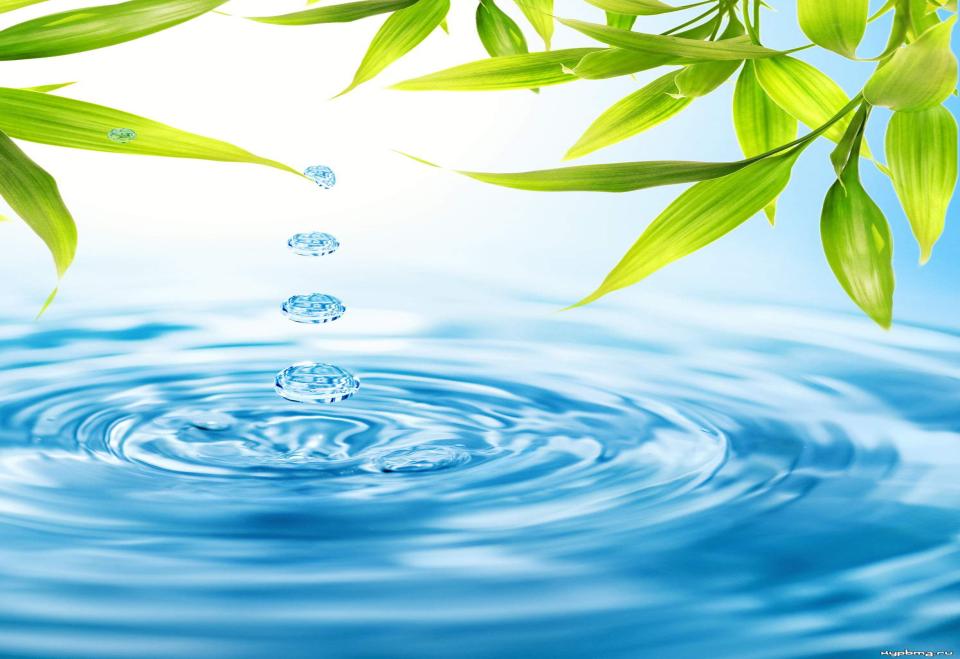 Презентацию подготовила:                                              Гилёва Екатерина                                                            ученица 3 «А» класса
Вода, у тебя нет ни вкуса, ни цвета, ни запаха, тебя невозможно описать, тобой наслаждаются, не ведая, что ты такое. Нельзя сказать, что ты необходима для жизни: ты — сама жизнь. Ты наполняешь нас радостью, которую не объяснить нашими чувствами.                                                                                                       Сент-Экзюпери
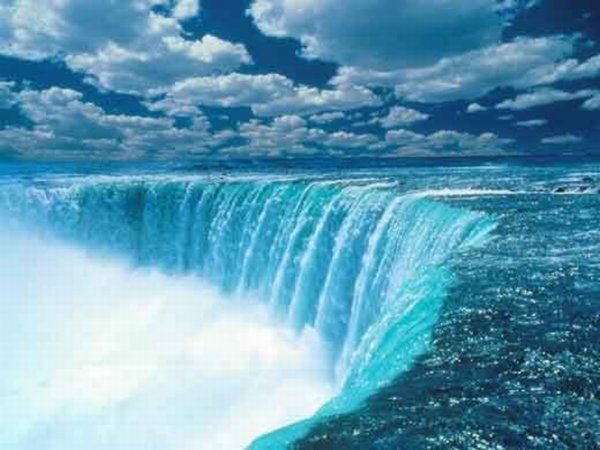 Значение воды для человека
Каждый день мы пьем воду.
Вода играет чрезвычайно важную роль в жизни человека. 
Вода доставляет в клетки организма питательные вещества. 
Человеку необходимо как минимум 1,5 литра воды в день. 
Вода необходима для жизни.
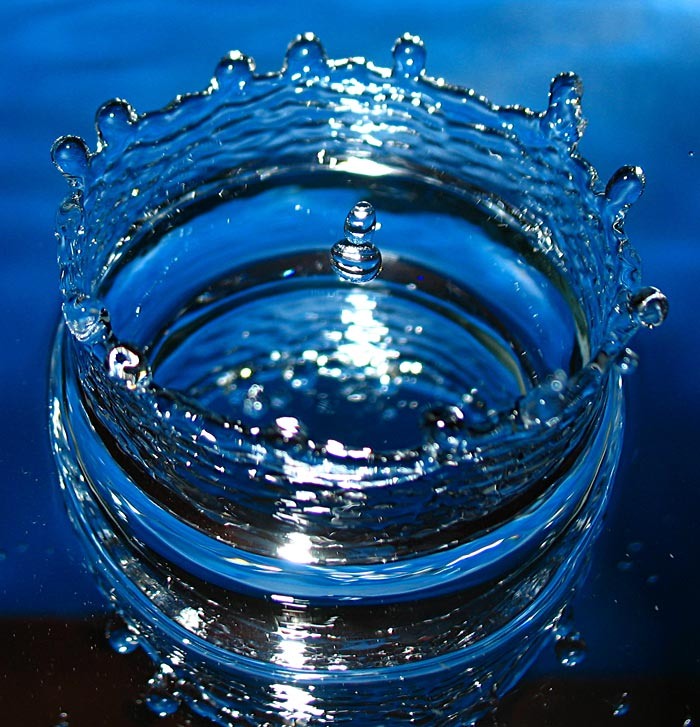 Цель работы:
Провести опыты с водой  в домашних условиях  и определить качество воды.
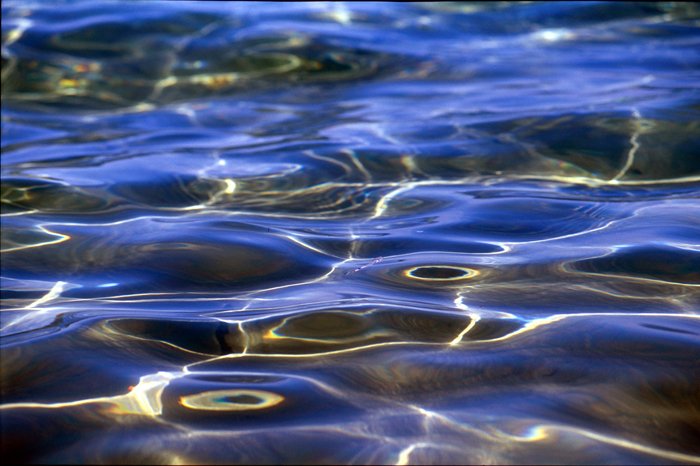 Задачи
Провести опыты с водой в домашних условиях.
Сделать вывод по определению качества воды.
Провести анкетирование среди одноклассников.
Проанализировать состав питьевой воды в нашем городе.
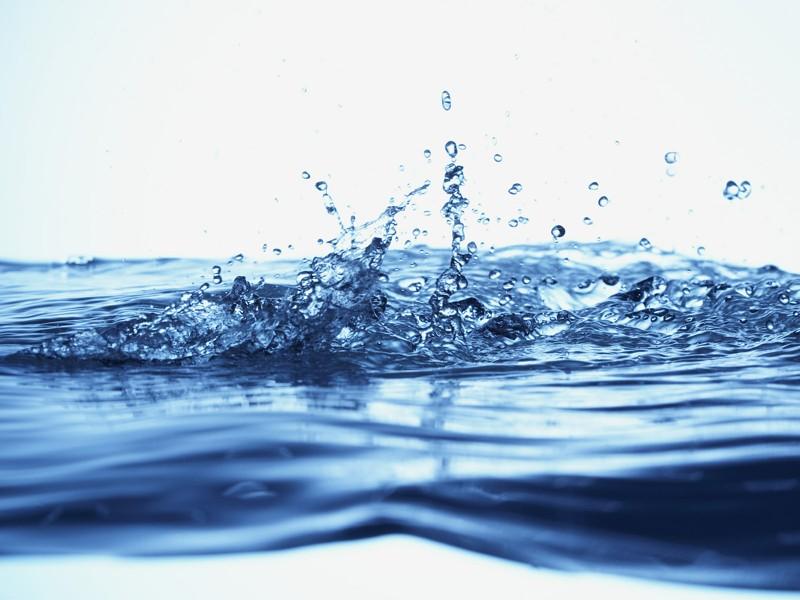 Анализ питьевой  воды в Ялуторовске
Все показатели воды в пределах гигиенических нормативов:
    Жесткость-8,8г/литр 
Щелочь-8,8г/литр
    Марганец-0,4г/литр
Железо-0,4г/литр
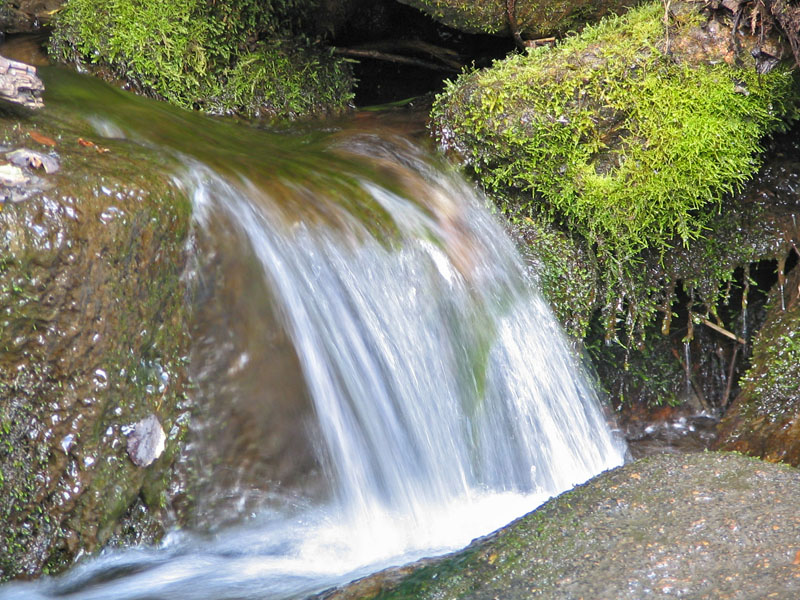 Мною опрошено 65 человек, из них:
Водопроводную воду пьют-14 человек
Бутилированную воду пьют -16 человек
Кипячёную воду пьют-18 человек
Фильтрованную воду пьют-17 человек.
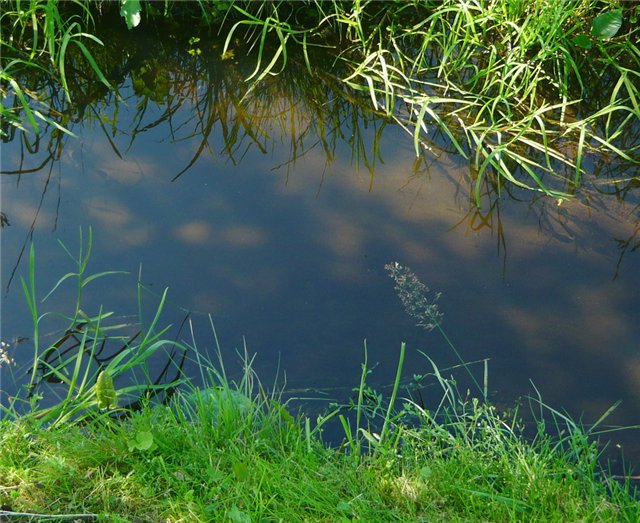 Какую же воду все - таки пить?
Я решила провести несколько опытов с водой в домашних условиях. Для чистоты эксперимента я взяла четыре образца воды: водопроводную, кипяченую, фильтрованную и бутилированную.
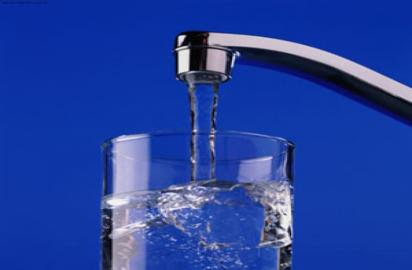 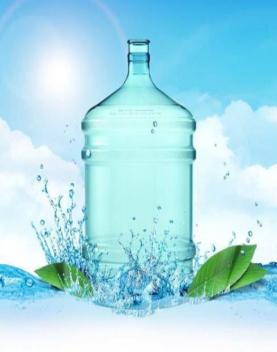 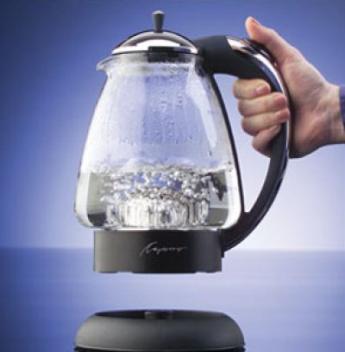 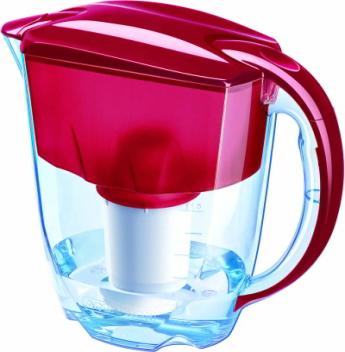 Опыт №1.
Вкус – пила и выбирала самую вкусную. У воды нет вкуса.
Прозрачность - рассматривала образцы воды. 
      Вода — прозрачная.
Запах - нюхала воду. У воды нет запаха.
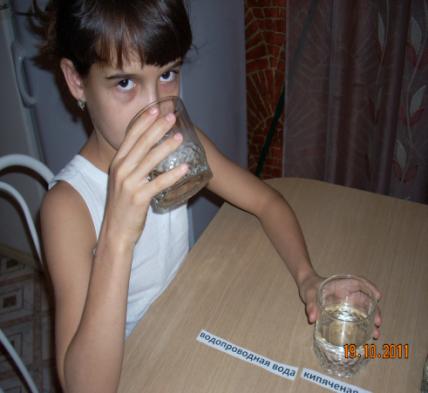 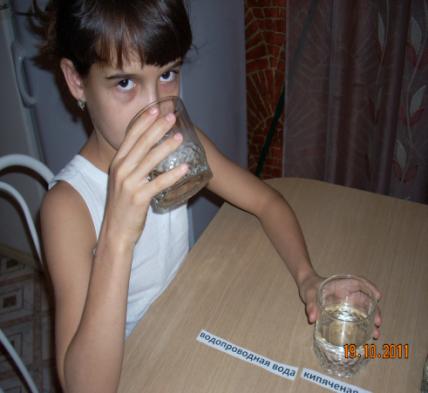 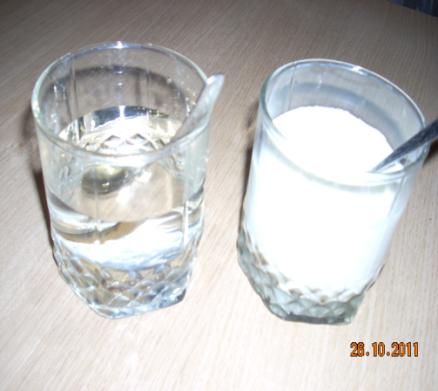 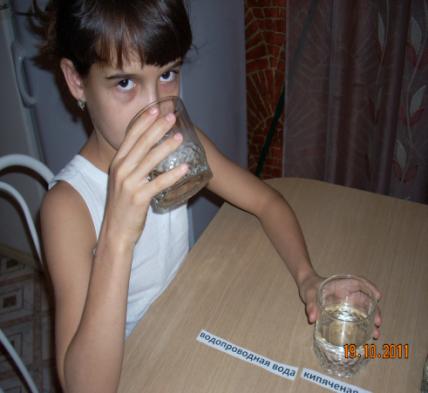 Опыт №2
Жесткость – определяла с помощью мыльного раствора.  Сначала приготовила жесткую воду.
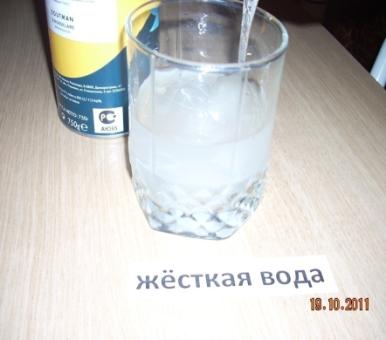 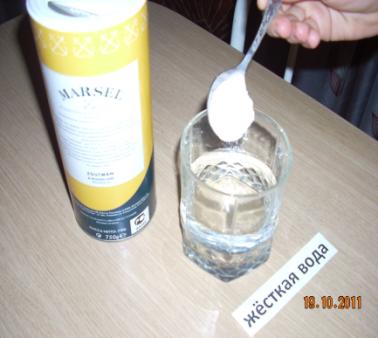 Приготовила мыльный раствор. Во все образцы добавила хозяйственное мыло.
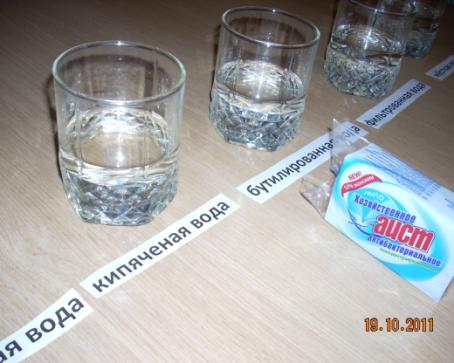 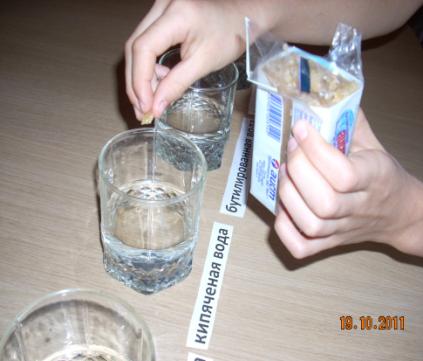 Везде получился мутный раствор, кроме стакана с жесткой водой.  Здесь вода осталась прозрачной
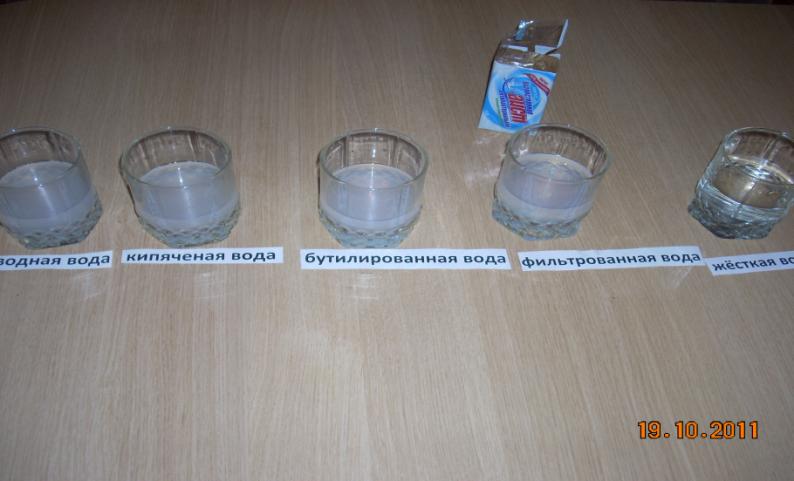 Через трубочку я подула в каждый образец воды
В образце с жесткой водой пены нет
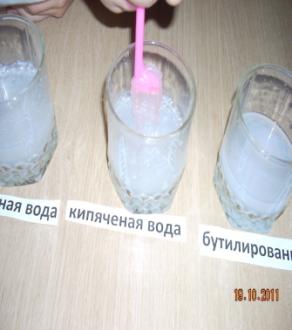 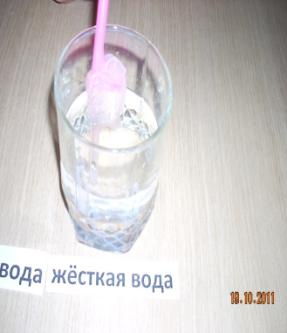 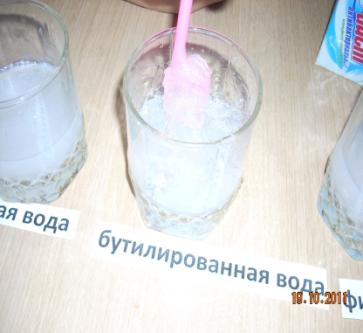 Опыт №3
Есть еще самый простой и распространенный способ обеззараживания  воды – кипячение. По внешнему виду кипяченая вода ничем не отличается от остальных образцов воды. 
Я добавила во все образцы воды немного поваренной соли и потрясла стаканы,  везде, кроме кипяченой воды появились мелкие пузырьки воздуха. Соль заставляет воздух выделяться из воды в виде пузырьков, а в кипяченой воде воздуха практически нет.
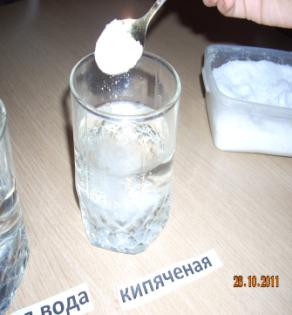 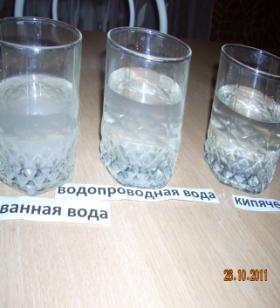 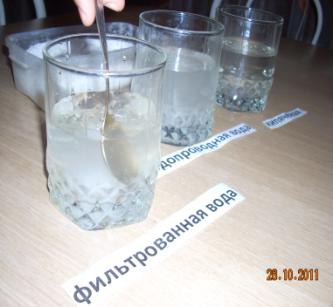 Опыт №4
Считается, что для здоровья очень полезна талая вода. Её легко приготовить в домашних условиях.
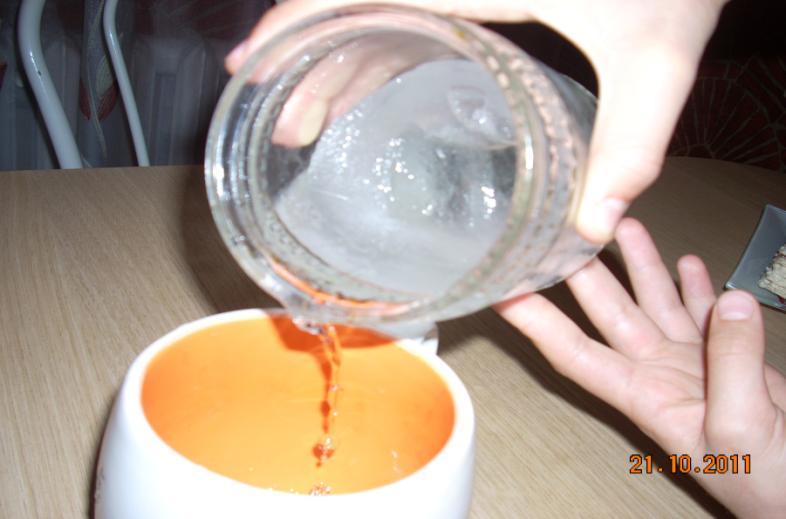 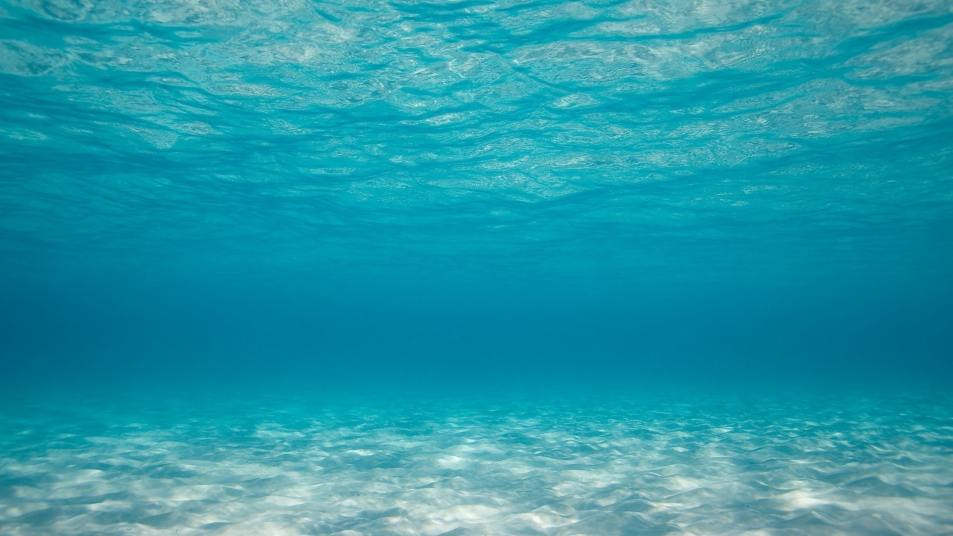 Вода, потребляемая в умеренном количестве, никому повредить не может.
                                                                                                  Марк Твен
   
 Мы познаём ценность воды лишь когда колодец пересыхает.
                                                  Бенджамин Франклин
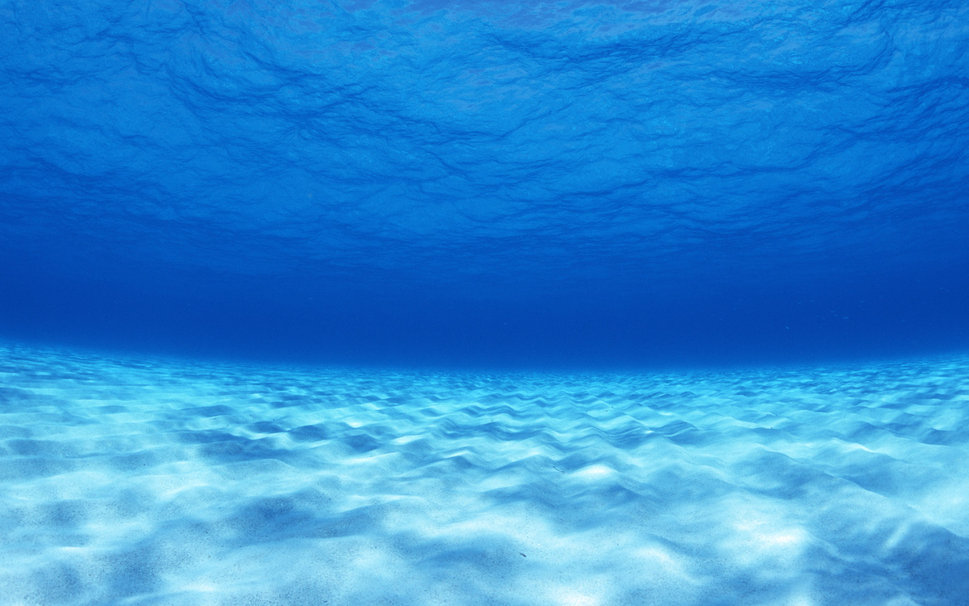 Спасибо за внимание